Cell Respiration- Mitochondria
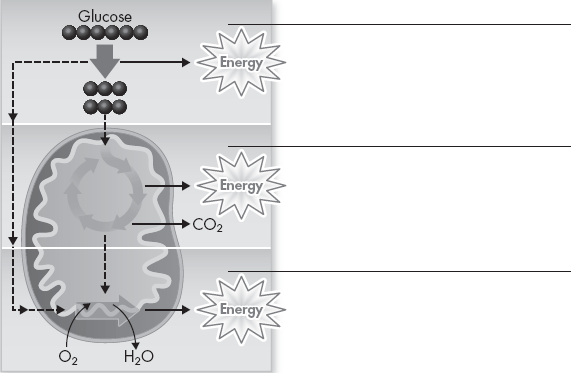 A Comparison of Photosynthesis and Cellular Respiration
Photosynthesis		VS.
Cellular Respiration
Tumors
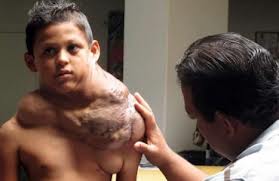 Tumors
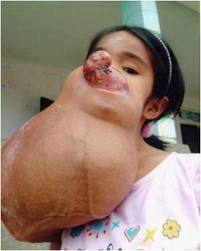